Соблюдение ограничений и запретов и выполнение обязанностей, установленных в целях противодействия коррупции
Цирин Артем Михайлович
Ответственный секретарь Междисциплинарного совета по координации научного и учебно-методического обеспечения противодействия коррупции, ведущий научный сотрудник Института законодательства и сравнительного правоведения при Правительстве РФ, к.ю.н.
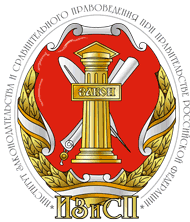 Практическое занятие
Правовой статус работника государственной корпорации
правовой статус работника государственной корпорации можно рассматривать как совокупность его прав, обязанностей, ограничений и запретов, связанных с должностной деятельностью, ответственности а также требований к его должностному поведению. 

законодательство содержит специфические статусные запреты и ограничения, требования к предотвращению или урегулированию конфликта интересов, а также обязанности.

несоблюдение отмеченных запретов и ограничений, требований, а также обязанностей свидетельствует о наличии отклонений от правового статуса работника государственной корпорации.
Основания установления антикоррупционных ограничений, запретов и обязанностей
1. Имеются сферы социальной действительности, в которых требуется реализация государственно-управленческих функций в сочетании с осуществлением проблемы хозяйственной деятельности. 
	2. Данные сферы имеют особенно важное значение для обеспечения безопасности государства либо для реализации государством социальных проектов в интересах всего общества
	Эти сферы:
	 во-первых, строго локализованы (например, сфера атомного энергетического комплекса страны);
	 во-вторых, могут находиться в состоянии, при котором требуется активное воздействие со стороны государства, например,  сфера экономики страны, требующая технологического развития, самолетостроение и т.д.
Принцип неотделимости от государства государственных хозяйствующих субъектов
Конкретным проявлением подобной неотделимости является закрепленный во всех законах о создании государственных корпораций принцип, согласно которому корпорации вправе осуществлять предпринимательскую деятельность лишь в той мере, в какой это служит достижению цели, ради которой они созданы.
	 
	Сущность государственной корпорации, заключающаяся в реализации государственных и общественно значимых интересов, предопределяет особенности правового положения самой государственной корпорации, а также правового статуса ее работников.
Правовые основы
Федеральный закон от 25.12.2008 №273-ФЗ «О противодействии коррупции»;

	Постановление Правительства Российской Федерации от 21.08.2012 №841 «О соблюдении работниками государственных корпораций и государственных компаний положений статьи 349.1 Трудового кодекса Российской Федерации»;

	Трудовой кодекс Российской Федерации  (ст. 349.1)
	«Особенности регулирования труда работников государственных корпораций, публично-правовых компаний, государственных компаний»
ФЗ от 25.12.2008 №273-ФЗ «О противодействии коррупции»
На работников госкорпораций, чьи
должности включены в соответствующий
перечень, распространяется запрет:
Ст. 7.1
 Открывать и иметь счета (вклады), хранить
наличные денежные средства и ценности
в иностранных банках, расположенных за
пределами территории РФ, владеть и (или)
пользоваться иностранными финансовыми
инструментами

Ст. 8-8.1
На работников госкорпораций, чьи
должности включены в перечень,
распространяется обязанность:
 Представлять сведения о доходах,
расходах, об имуществе и обязательствах
имущественного характера


На работников госкорпораций
распространяются, предусмотренные
ст. 9-11 обязанности:

  Ст. 11.1
  Уведомлять о склонении к совершению
   коррупционных правонарушений;
   Принимать меры по недопущению
   возможности конфликта интересов.

    На работников госкорпораций
    распространяется обязанность:

    Ст. 12.3
    Передать в доверительное управление
     ценные бумаги, если владение ими
     приводит или может привести
     к конфликту интересов.
Помимо конкретных запретов и ограничений закреплена еще и общая норма:
На работников госкорпораций распространяются с учетом особенностей, обусловленных их правовым статусом:
	Ст. 12.4 
	Запреты, ограничения и обязанности, установленные 273-ФЗ и п. 5 ч. 1 ст. 16, ст. 17, 18, 20, 20.1 ФЗ «О государственной гражданской службе РФ».
	В том числе:
	 Невозможность замещения должности в государственной корпорации в случае близкого родства или свойства (родители, супруги, дети, братья, сестры, а также братья, сестры, родители, дети супругов и супруги детей) с работником государственной корпорации, если замещение должности в государственной корпорации связано с непосредственной подчиненностью или подконтрольностью одного из них другому.
Ст. 349.1 Особенности регулирования труда работников государственных корпораций, публично-правовых компаний, государственных компаний (I)
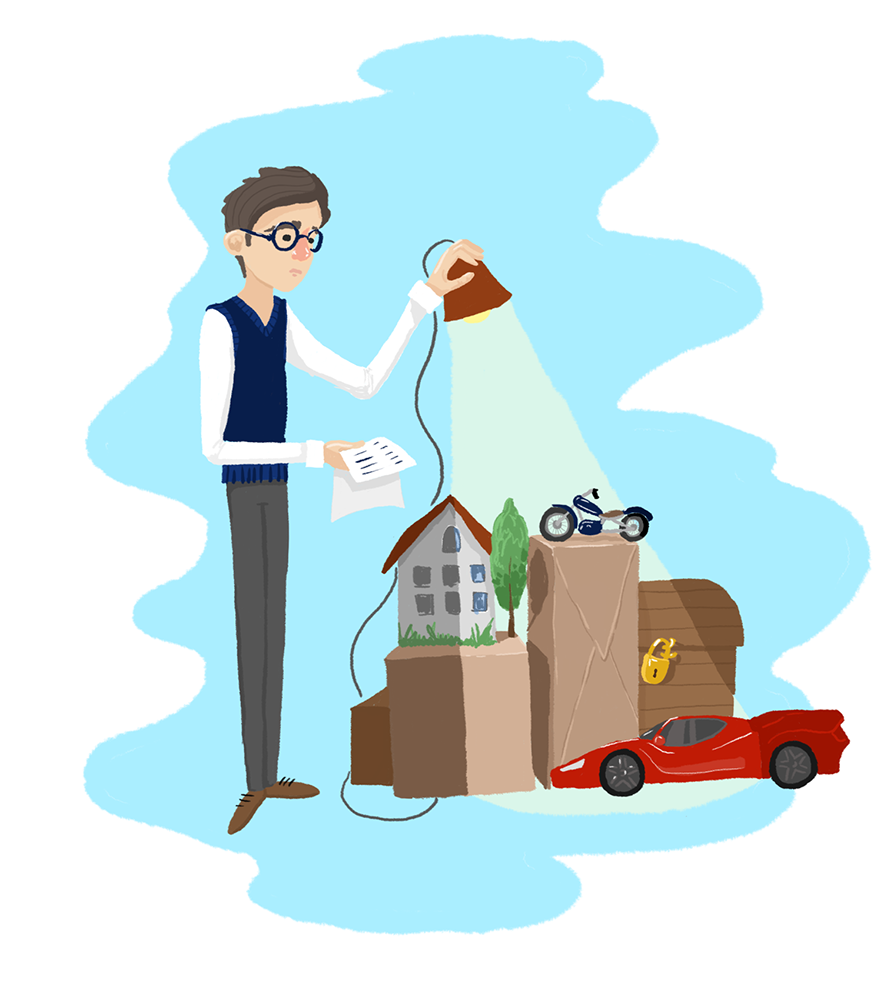 Обязанность
1) представлять сведения о своих доходах, расходах, имуществе и обязательствах имущественного характера и  о доходах, расходах, об имуществе и обязательствах имущественного характера его супруга (супруги) и несовершеннолетних детей
Ст. 349.1 Особенности регулирования труда работников государственных корпораций, публично-правовых компаний, государственных компаний (II)
Обязанность:
 сообщать работодателю о личной заинтересованности при исполнении трудовых обязанностей, которая может привести к конфликту интересов, принимать меры по предотвращению такого конфликта.
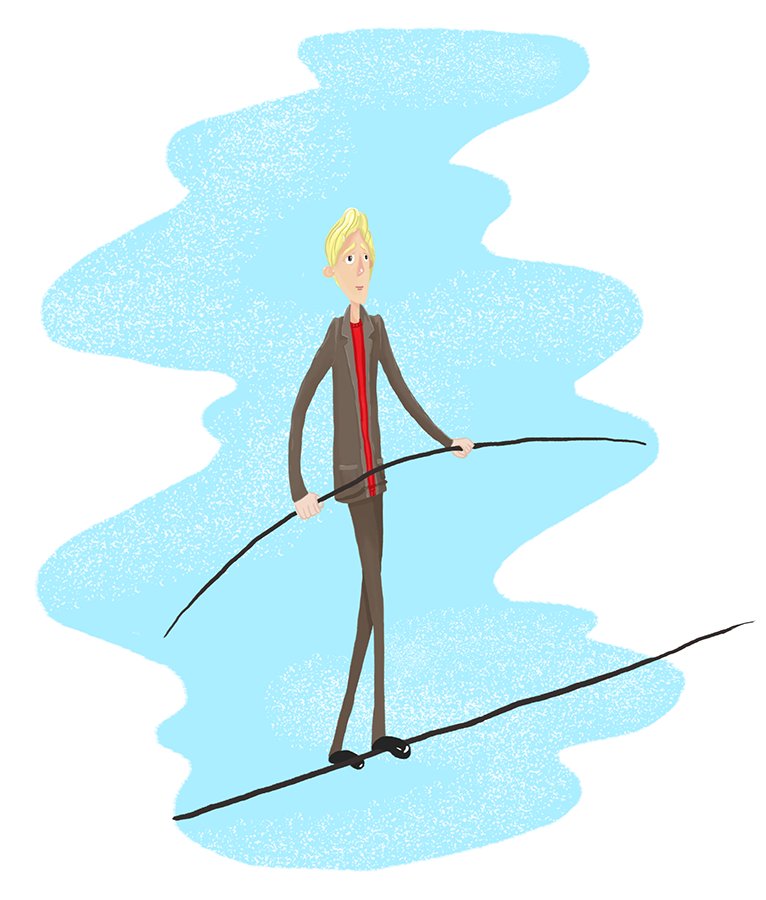 Ст. 349.1 Особенности регулирования труда работниковгосударственных корпораций, публично-правовых компаний, государственных компаний (III)
Запреты:
	1) участвовать в деятельности органов управления и контроля коммерческой организации, за исключением участия с согласия высшего органа управления государственной корпорации, государственной компании или публично-правовой компании;
	2) осуществлять предпринимательскую деятельность;
	3) быть поверенным или представителем по делам третьих лиц в государственной корпорации, государственной компании или публично-правовой компании, за исключением осуществления такой деятельности с согласия высшего органа управления государственной корпорации, государственной компании или публично-правовой компании;
	4) получать в связи с исполнением трудовых обязанностей вознаграждения от иных юридических лиц, физических лиц (подарки, денежное вознаграждение, ссуды, услуги, оплату развлечений, отдыха и иные вознаграждения), за исключением вознаграждений за исполнение в случае, предусмотренном пунктом 1 настоящей части, функций членов органов управления и контроля коммерческой организации и компенсаций командировочных расходов, связанных с исполнением таких функций;
	5) использовать в целях, не связанных с исполнением трудовых обязанностей, имущество	 государственной корпорации, государственной компании или публично-правовой компании, а также передавать его иным лицам.
Ст. 349.1 Особенности регулирования труда работниковгосударственных корпораций, публично-правовых компаний, государственных компаний (IV)
6) разглашать или использовать сведения, отнесенные законодательством РФ к сведениям конфиденциального характера, или служебную информацию, а также сведения, ставшие ему известными в связи с исполнением трудовых обязанностей;
	7) принимать от иностранных государств, международных организаций награды, почетные и специальные звания (за исключением научных званий) без письменного разрешения представителя работодателя;
	8) использовать должностные полномочия в интересах политических партий, других общественных объединений, религиозных объединений и иных не являющихся объектом деятельности государственной корпорации, государственной компании или публично- правовой компании организаций;
	9) создавать в государственной корпорации, государственной компании или публично-правовой компании структуры политических партий, других общественных объединений (за исключением профессиональных союзов, ветеранских и иных органов общественной самодеятельности) и религиозных объединений или способствовать созданию указанных структур;
	10) входить в состав органов управления, попечительских или наблюдательных советов, иных органов иностранных некоммерческих неправительственных организаций и действующих на территории РФ их структурных подразделений;
	11) заниматься без письменного разрешения работодателя оплачиваемой деятельностью, финансируемой исключительно за счет средств иностранных государств, международных и иностранных организаций, иностранных граждан, лиц без гражданства, если иное не предусмотрено международным договором РФ или законодательством РФ.
Постановление Правительства №841
Повторяет положения ст. 349.1 ТК РФ, но с несколькими важными особенностями:
	На всех ,без исключения работников госкорпораций распространяются лишь отдельные запреты:
	1)  использовать в целях, не связанных с исполнением трудовых обязанностей, имущество государственной корпорации, а также передавать его иным лицам;
	2) разглашать или использовать сведения, отнесенные законодательством Российской Федерации к сведениям конфиденциального характера, или служебную информацию, а также сведения, ставшие известными в связи с исполнением трудовых обязанностей.
	Остальные запреты и обязанности распространяются только на тех работников, чьи должности включены в перечень;
	Из текста Постановления не ясно, совпадает ли перечень лиц, обязанных представлять сведения о доходах, с перечнем лиц, на которых распространяются запреты.
ФЗ «О государственной гражданской службе»
Перечень запретов, предусмотренный ст. 17 ФЗ «О государственной гражданской службе», в основном совпадает с перечнем запретов, предусмотренным Трудовым кодексом, однако есть отличия:
	 формулировки некоторых запретов существенно отличаются;
	 ФЗ «О государственной гражданской службе» содержит ряд запретов не предусмотренных ТК РФ (запрет на публичные высказывания, ограничения на последующее трудоустройство и т.п.).
Ст. 349.1 ТК РФ налагает на работника государственнойкорпорации ряд обязанностей, запретов и ограниченийв случаях, установленных Правительством РФ
В соответствии с Постановлением Правительства РФ №841, большинство запретов и ограничений распространяются не на всех работников, а лишь на тех, чьи должности включены в перечень, установленный локальным нормативным актом.
	Такой подход концептуально отличается от подхода, применяемого по отношению к государственным служащим.
	Вопрос?
	Обоснованно ли то, что мы признаем допустимым, например, наличие конфликта интересов у работников, чьи должности не включены в перечень?
Ст. 12.4 ФЗ «О противодействии коррупции»
«На работников, замещающих должности в государственныхcкорпорациях, в порядке, определяемом нормативными правовыми актами Российской Федерации, распространяются с учетом особенностей, обусловленных их правовым статусом, ограничения, запреты и обязанности, установленные в отношении лиц, замещающих должности федеральной государственной службы, настоящим Федеральным законом и ст. 17, 18 и 20 Федерального закона от 27 июля 2004 года №79-ФЗ «О государственной гражданской службе Российской Федерации».
	Что это означает?
	1) В отношении работников госкорпораций применяются только те запреты и ограничения, которые прямо обозначены в ТК РФ и Постановлении 841. Причем применяются они только к тем работникам, чьи должности включены в перечень.
	ИЛИ
	2) В отношении работников госкорпораций, чьи должности включены в перечень, действует ТК РФ, а в отношении остальных ст. 17, 18, 20 79-ФЗ?
Основные цели внедрения антикоррупционных ограничений, запретов и обязанностей
1. Более детальное регулирование отдельных типовых ситуаций конфликта интересов
	
	2. Затруднение коррупционных взаимодействий 
	
	3. Получение информации о возможных
коррупционных правонарушениях
Ограничение дарения
Ст. 349.1 ТК РФ
	Запрещается получать в связи с исполнением трудовых обязанностей вознаграждения от иных юридических лиц, физических лиц (подарки, денежное вознаграждение, ссуды, услуги, оплату развлечений, отдыха и иные вознаграждения)

НО:

	П. 6 ч. 1 ст. 17 ФЗ «О государственной гражданской службе»

	Запрещается получать в связи с исполнением должностных обязанностей вознаграждения от физических и юридических лиц (подарки, денежное вознаграждение, ссуды, услуги, оплату развлечений, отдыха, транспортных расходов и иные вознаграждения).
	Подарки, полученные в связи с протокольными мероприятиями, со служебными командировками и с другими официальными мероприятиями, признаются федеральной собственностью и передаются по акту в государственный орган, за исключением случаев, установленных Гражданским кодексом РФ.
	Гражданский служащий, сдавший подарок, полученный им в связи с протокольным	мероприятием, служебной командировкой или другим официальным мероприятием, может его выкупить в порядке, устанавливаемом нормативными правовыми актами РФ.
Отдельные затруднения
Недостаточно четкое определение подарков, связанных с исполнением трудовых обязанностей
	В действующей формулировке запрет не привязан ник конфликту интересов, ни к определенным типам дарителей. В результате, не вполне понятно, каким образом в отдельных случаях расценивать подарки по традиционным праздникам или подарки от друзей.
	Может ли работник госкорпорации принять подарок от своего друга детства, который сейчас руководит фирмой, взаимодействующей с госкорпорацией и извлекающей выгоду из принимаемых работником решений?

	Несоответствие распространяющихся на работников государственных корпораций норм ТК РФ и ФЗ «О государственной гражданской службе» 
	При этом и Постановление Правительства №10, и локальные акты государственных корпораций исходят именно из положений ФЗ  «О государственной гражданской службе». 
	Может ли работник госкорпорации получать подарки в ходе служебных командировок, протокольных и иных мероприятий?  Есть ли ограничения по стоимости таких подарков?
Уведомление и сдача подарка
1. Если работник ГК «Росатом» получил подарок в связи с протокольным мероприятием, служебной командировкой или другим официальным мероприятием, он обязан в течение 3 рабочих дней после получения подарка подготовить два экземпляра уведомления о получении подарка по установленной форме передать уведомление и документы, подтверждающие стоимость подарка (при их наличии), уполномоченному работнику Управления АХО.
	2. Уполномоченный работник Управления АХО принимает и регистрирует уведомление в журнале регистрации уведомлений. Один экземпляр уведомления с отметкой о регистрации передается работнику, второй экземпляр передается в комиссию по приемке и списанию основных средств и материально-производственных запасов.
	3. Если стоимость подарка не превышает 3 т.р., подарок возвращается сдавшему его работнику по акту приема-передачи.
	4. Если стоимость подарка больше 3 т.р. либо неизвестна, подарок сдается уполномоченному работнику Управления АХО Корпорации, который принимает его на хранение по акту приема-передачи не позднее 5 рабочих дней со дня регистрации уведомления.
Определение стоимости  проводится Комиссией на основе рыночной цены, действующей на дату принятия к учету подарка, или цены на аналогичную  материальную ценность в сопоставимых условиях.

Сведения о рыночной цене подтверждаются документально, а при невозможности документального подтверждения -экспертным путем
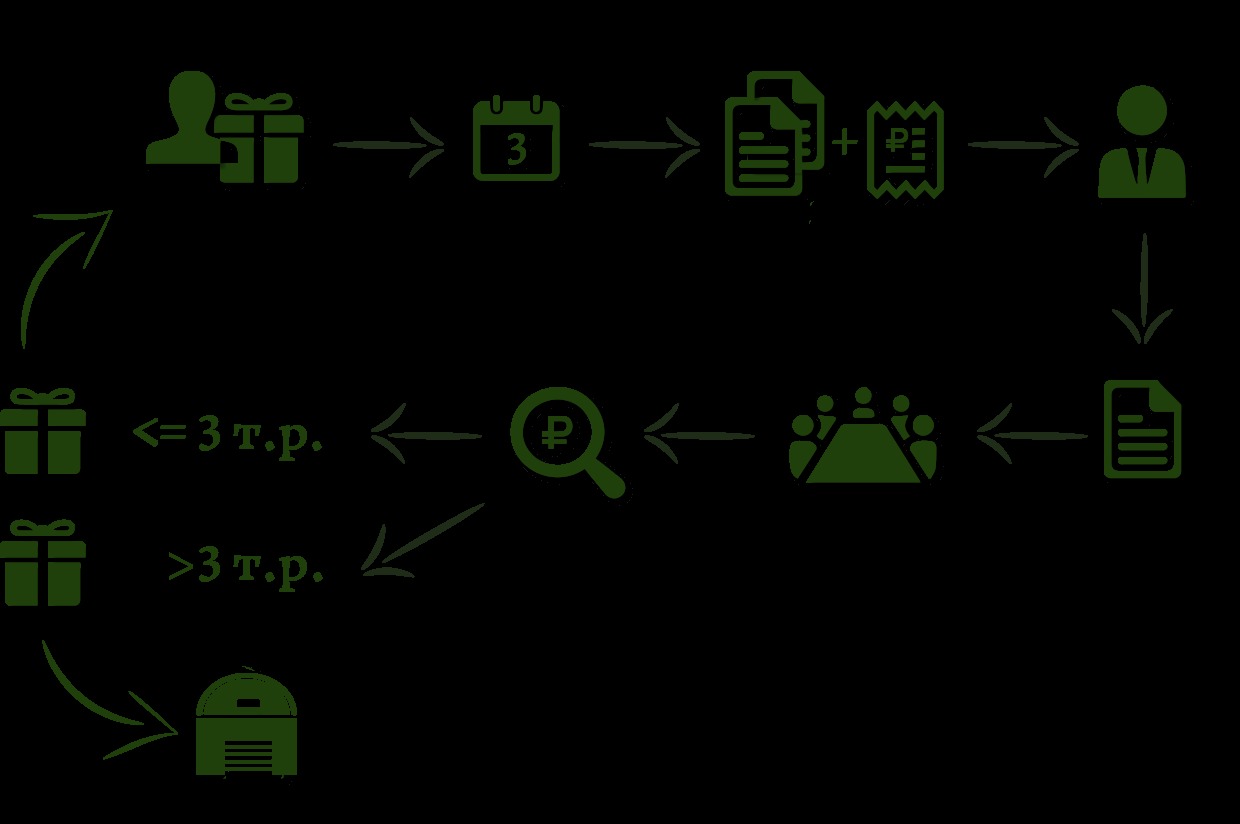 Регулирование получения подарков работниками ГК «Росатом» (Выкуп подарка)
1.Работник может направить заявление о выкупе подарка в свободной форме на имя начальника Управления АХО не позднее двух месяцев со дня сдачи подарка.
2.Управление АХО Корпорации в течение 3 месяцев со дня поступления заявления организует оценку стоимости подарка для реализации (выкупа). 
3.Уполномоченный работник Управления АХО уведомляет в письменной форме работника, подавшего заявление, о результатах оценки, после чего в течение месяца заявитель выкупает подарок по установленной в результате оценки стоимости или отказывается от выкупа.
Подарок, в отношении которого не поступило заявление о выкупе может использоваться Корпорацией для обеспечения деятельности Корпорации.
В случае нецелесообразности использования подарка генеральным директором Корпорации принимается решение о реализации подарка и проведении оценки его стоимости для реализации (выкупа), осуществляемой посредством проведения торгов.
Оценка стоимости подарка для реализации (выкупа) осуществляется субъектами оценочной деятельности. 
 В случае если подарок не выкуплен или не реализован, генеральным директором Корпорации принимается решение о повторной реализации подарка, либо о его безвозмездной передаче на баланс благотворительной  организации либо об его уничтожении.
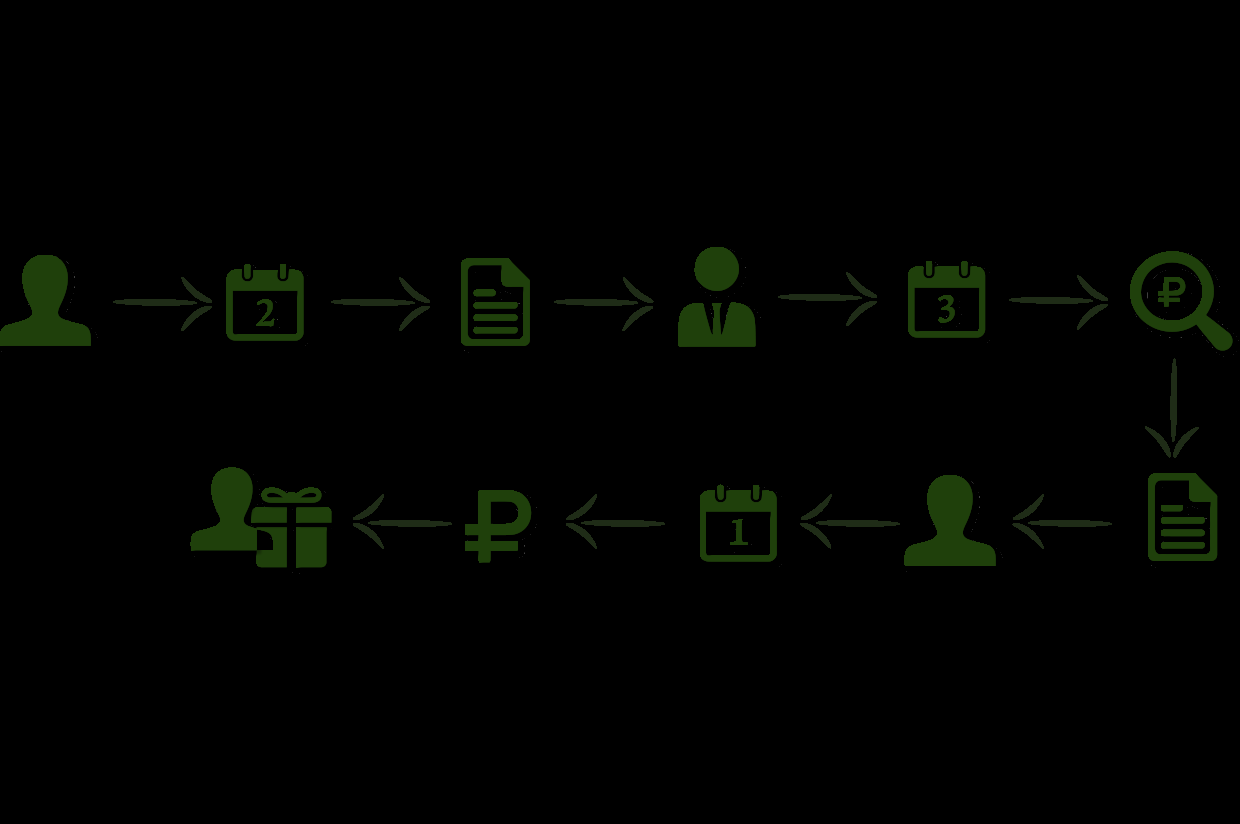 Участие в органах управления и контроля
Ст. 349.1 ТК РФ. Запрещается участвовать в деятельности органов управления и контроля коммерческой организации, за исключением участия с согласия высшего органа управления государственной корпорации.
	НО
	п. 3 ч. 1 ст. 17 ФЗ «О государственной гражданской службе»
	Запрещается участвовать в управлении хозяйствующим субъектом (за исключением жилищного, жилищно-строительного, гаражного кооперативов, садоводческого, огороднического, дачного потребительских кооперативов, товарищества собственников недвижимости и профсоюза, зарегистрированного в установленном порядке), если иное не предусмотрено федеральными законами или если в порядке, установленном нормативным правовым актом Российской Федерации или субъекта Российской Федерации в соответствии с федеральными законами или законами субъекта Российской Федерации, ему не поручено участвовать в управлении этой организацией.
Понятие коммерческих и некоммерческих  организаций (ст. 50 ГК РФ)
1. Юридическими лицами могут быть организации, преследующие извлечение прибыли в качестве основной цели своей деятельности (коммерческие организации) либо не имеющие извлечение прибыли в качестве такой цели и не распределяющие полученную прибыль между участниками (некоммерческие организации).
	2. Юридические лица, являющиеся коммерческими организациями, могут создаваться в организационно-правовых формах хозяйственных товариществ и обществ, крестьянских (фермерских) хозяйств, хозяйственных партнерств, производственных кооперативов, государственных и муниципальных унитарных предприятий.
Юридические лица, являющиеся некоммерческими организациями, могут создаваться в организационно-правовых формах:
1) потребительских кооперативов, к которым относятся в том числе жилищные, жилищно-строительные и гаражные кооперативы, садоводческие, огороднические и дачные потребительские кооперативы, общества взаимного страхования, кредитные кооперативы, фонды проката, сельскохозяйственные потребительские кооперативы;
2) общественных организаций, к которым относятся в том числе политические партии и созданные в качестве юридических лиц профессиональные союзы (профсоюзные организации), органы общественной самодеятельности, территориальные общественные самоуправления;
2.1) общественных движений;
3) ассоциаций (союзов), к которым относятся в том числе некоммерческие партнерства, саморегулируемые организации, объединения работодателей, объединения профессиональных союзов, кооперативов и общественных организаций, торгово-промышленные, нотариальные палаты;

4) товариществ собственников недвижимости, к которым относятся в том числе товарищества собственников жилья;
5) казачьих обществ, внесенных в государственный реестр казачьих обществ в Российской Федерации;
6) общин коренных малочисленных народов Российской Федерации;
7) фондов, к которым относятся в том числе общественные и благотворительные фонды;
8) учреждений, к которым относятся государственные учреждения (в том числе государственные академии наук), муниципальные учреждения и частные (в том числе общественные) учреждения;
9) автономных некоммерческих организаций;
10) религиозных организаций;
11) публично-правовых компаний;
12) адвокатских палат;
13) адвокатских образований (являющихся юридическими лицами);
14) государственных корпораций.
Отдельные затруднения
Несоответствие распространяющихся на работников государственных корпораций норм ТК РФ и 79-ФЗ. 
	Не вполне понятно, на какие именно организации распространяется запрет: только на коммерческие или на любых хозяйствующих субъектов.
	Может ли работник госкорпорации участвовать в деятельности органов управления некоммерческих организаций? И если нет, что понимать под «хозяйствующим субъектом»?
	Возможные конфликты интересов, связанные с участием в качестве представителя государственной корпорации в органах управления и контроля коммерческих организаций.
	В определенных случаях получение согласия высшего органа управления государственной корпорации может обеспечить соблюдение запрета, однако вопросы о наличии у работника конфликта интересов сохранятся.
	Может ли работник с разрешения Наблюдательного совета госкорпорации участвовать на платной основе в деятельности органов управления дочернего общества, если его должностные обязанности в госкорпорации включают исполнение определенных функций в отношении этого дочернего общества?
Осуществление предпринимательской деятельности
ст. 349.1 ТК РФ
	
Запрещается осуществлять предпринимательскую деятельность.

НО

	п. 3 ч. 1 ст. 17 ФЗ «О государственной гражданской службе»:
	
Заниматься предпринимательской деятельностью лично или через доверенных лиц
Предпринимательская деятельность
Предпринимательская деятельность гражданина - это самостоятельная, осуществляемая на свой риск деятельность, направленная на систематическое получение прибыли от пользования имуществом, продажи товаров, выполнения работ или оказания услуг лицами, зарегистрированными в этом качестве в установленном законом порядке (ГК РФ статья 2). 
	Предпринимательская деятельность может вестись только самостоятельно либо физическим лицом, зарегистрированным в качестве индивидуального предпринимателя, либо юридическим лицом, участником которого может стать физическое лицо (гражданин).
Отдельные затруднения
Недостаточно четкое определение понятия «предпринимательская деятельность».
	Можно ли считать, что работник осуществляет предпринимательскую деятельность, если он занимается самостоятельной деятельностью, приносящей ему доход, но не зарегистрирован в качестве индивидуального предпринимателя и не является учредителем или участником юридического лица?
	Недостаточно четкое разграничение предпринимательской деятельности и владения акциями (долями участия) в коммерческих организациях.
	Пункт 3 Постановления Конституционного Суда РФ от 24 февраля 2004 г. №3-П:
	Деятельность акционеров не является предпринимательской: она относится к иной не запрещенной законом экономической деятельности. Но что делать, если акционер участвовал в принятии решений о деятельности АО?
	Можно ли приравнивать наличие у работника в собственности акций к предпринимательской деятельности, если работник принял участие в собрании акционеров?
Передача ценных бумаг в доверительное управление
ст. 12.3 ФЗ «О противодействии коррупции»

	В случае, если владение лицом, замещающим должность в государственной корпорации, ценными бумагами (долями участия, паями в уставных (складочных) капиталах организаций) приводит или может привести к конфликту интересов, указанное лицо обязано передать принадлежащие ему ценные бумаги (доли участия, паи в уставных (складочных) капиталах организаций) в доверительное управление в соответствии с гражданским законодательством Российской Федерации.
Отдельные затруднения
Передача ценных бумаг в доверительное управление в соответствии с ГК РФ не приводит к урегулированию конфликта интересов
	В результате передачи ценных бумаг в доверительное управление работник продолжает получать информацию о состоянии своих активов и может давать инструкции по управлению ими. Следовательно, он может, как и раньше стремиться «помочь» соответствующей организации с тем, чтобы его акции выросли в цене.
	Может ли работник быть уволен в связи с утратой доверия, если он не передал в доверительное управление ценные бумаги?
	Тенденция расширительно трактовать обязанность передачи ценных бумаг в доверительное управление.
	Уже в целом ряде случаев суды признавали правомерным наказание за непередачу ценных бумаг в доверительное управление, даже, если они не создавали конфликт интересов.
	Следует ли передавать в доверительное управление любые ценные бумаги или только, те, что приводят к конфликту интересов?
	Передача в доверительное управление немногочисленных ценных бумаг с незначительной стоимостью/доходом может оказаться проблематичной из-за отсутствия спроса на такие активы.
Иностранные счета и финансовые инструменты
Генеральному директору, первому заместителю генерального директора, заместителю генерального директора, члену правления, а также работникам, замещающим должности для которых номенклатурой должностей работников ГК "Росатом", подлежащих оформлению на допуск к государственной тайне, установлено оформление допуска к сведениям особой важности запрещается:
	открывать и иметь счета (вклады), хранить наличные денежные средства и ценности в иностранных банках, расположенных за пределами территории Российской Федерации,
	владеть и (или) пользоваться иностранными финансовыми инструментами.
Иностранные финансовые инструменты (I)
Во-первых, ценные бумаги и относящиеся к ним финансовые инструменты организаций и физических лиц, зарегистрированных, расположенных или проживающих за рубежом, а также иностранных структур без образования юрлица, которым присвоен международный идентификационный код ценной бумаги.
	
	Во-вторых, не определенные в качестве таких ценных бумаг и отнесенных к ним финансовых инструментов доли участия и паи в уставных (складочных) капиталах организаций, зарегистрированных или расположенных за рубежом, или в имуществе иностранных структур без образования юрлица.
Иностранные финансовые инструменты (II)
В-третьих, договоры, являющиеся производными финансовыми инструментами, определенные частью 29 статьи 2 закона «О рынке ценных бумаг», если хотя бы одной из сторон такого договора является организация или человек, зарегистрированные, расположенные или проживающие за рубежом, или иностранная структура без образования юрлица.

	В-четвертых, доверительное управление имуществом, учрежденное в соответствии с законодательством иностранного государства, если его учредителем или бенефициаром выступает человек, по долгу службы принимающий или готовящий решения, затрагивающие вопросы суверенитета и национальной безопасности России.
Иностранные финансовые инструменты (III)
В-пятых, договоры займа, если хотя бы одной из сторон такого договора является организация или человек, зарегистрированные, расположенные или проживающие за рубежом, или иностранная структура без образования юрлица.
	В-шестых, кредитные договоры, заключенные с расположенными за пределами России иностранными банками и другими иностранными кредитными организациями.
Запреты, ограничения и конфликт интересов
При принятии мер, направленных на соблюдение запретов, работнику рекомендуется всегда оценивать ситуацию с точки зрения наличия или возможности возникновения конфликта интересов!
	Зачастую просто формальное соблюдение установленных законодательством запретов не приводит к урегулированию конфликта интересов или не препятствует его возникновению.
	Это касается, например, и участия в органах управления организаций, и передачи ценных бумаг в доверительное управление.
	Кроме того, работнику рекомендуется обращать внимание на действия своих родственников и иных близких лиц.
	Действующее законодательство не распространяет антикоррупционные запреты на родственников работника. Однако получение родственником подарка, участие его в органах управления коммерческими организациями, владение акциями или выполнение оплачиваемой работы в отдельных случаях также может привести.
Работа в группахзадание № 1
Казус: Работник государственной корпорации участвует в работе органов управления Некоммерческого партнерства: «Ассоциация выпускников Дипломатической академии».
	Вопрос: Установите возможный факт нарушения запретов, ограничений и обязанностей, установленных в целях противодействия коррупции?
Вводная 1
Устав
	Пункт 1.3. Партнерство вправе осуществлять предпринимательскую деятельность, соответствующую целям, для которых оно создано.
	Пункт 3.1. Целями деятельности Партнерства являются: 
	- содействие членам Партнерства в поддержании товарищеских связей между ними, в укреплении их контактов с Дипломатической академией МИД России; 
	- содействие членам Партнерства в области трудоустройства.
Вводная № 2
Работник не входит в перечень, установленный локальным нормативным актом государственной корпорации (государственной компании).
Решение
Нарушений запретов и ограничений не выявлено, поскольку согласно ст. 349.1 ТК РФ работнику запрещается участвовать в деятельности органов управления и контроля коммерческой организации.
	Некоммерческое партнерство: «Ассоциация выпускников Дипломатической академии» не является коммерческой организацией
Работа в группахзадание № 2
Казус: Работник государственной корпорации, должность которого входит в перечень, установленный локальным нормативным актом государственной корпорации, продвигает интересы коммерческого банка в рамках зарплатного проекта в государственной корпорации.
	Задание: Определите наличие нарушений антикоррупционных запретов и ограничений.
Решение
Согласно статье ст. 349.1 ТК РФ работнику запрещается быть поверенным или представителем по делам третьих лиц в государственной корпорации, государственной компании или публично-правовой компании, за исключением осуществления такой деятельности с согласия высшего органа управления государственной корпорации, государственной компании или публично-правовой компании
Задание № 3
Казус: работник, должность которого не входит в перечень, установленный локальным нормативным актом государственной корпорации, зарегистрировал ИП (индивидуальный предприниматель) и  предлагает платные услуги по переводам иностранных текстов.

	Задание: Определите наличие нарушений антикоррупционных запретов и ограничений.
Решение
Нарушения отсутствуют, поскольку соответствующий запрет установлен только для работников, должности которых входят в перечень, установленный локальным нормативным актом государственной корпорации.

	Постановление Правительства 841. 
	пп. «б» пункта 2. Запреты, предусмотренные пунктами 1 - 4 и 7 - 11 части четвертой статьи 349.1 Трудового кодекса Российской Федерации, распространяются на работников государственной корпорации (государственной компании), замещающих должности, назначение на которые и освобождение от которых осуществляются Президентом Российской Федерации или Правительством Российской Федерации, или другие должности, включенные в перечень, установленный локальным нормативным актом государственной корпорации (государственной компании)
Задание № 4
Казус: работник, должность которого не входит в перечень, установленный локальным нормативным актом государственной корпорации в личных игровых целях передал своему ребенку  планшетный компьютер, выданный на реботе.

	Задание: Определите наличие нарушений установленных запретов и ограничений.
Решение
Работник допустил нарушение запрета, согласно которому ему запрещается использовать в целях, не связанных с исполнением трудовых обязанностей, имущество государственной корпорации, государственной компании или публично-правовой компании, а также передавать его иным лицам.
	Соответствующий запрет распространяется на всех работников корпорации.
Задание 5 «Профсоюз»
Казус: «Руководитель структурного подразделения входит в орган управления первичной профсоюзной организации Корпорации».
	Вопрос: Должен ли он уведомлять о возможности конфликта интересов?